Ottobre
2020/21
Accoglienza e Prime Attività
ATTIVITA’ INTERDISCIPLINARI 
CLASSI PRIME Sez. A - C/D 
PLESSO CAPOLUOGO
I.C.3 Ponte-Siciliano 
Pomigliano d’Arco (NA)
IL MATERIALE SCOLASTICO
I.C.3 Ponte- Siciliano Pomigliano d’Arco(NA)
2
Ciao bambini come state? 
Sicuramente bene!Ci mancate tanto e noi insegnanti 
vi pensiamo sempre, 
ricordando i vostri sguardi e 
i momenti trascorsi insieme!
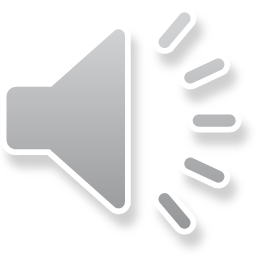 I.C. 3 Ponte- Siciliano Pomigliano d’Arco (NA)
3
Nonostante l’attesa del momento 
dobbiamo continuare a sorridere e 
a sentirci vicini, cosi il tempo passerà
 più velocemente anche 
se distanti rimaniamo uniti !

ASCOLTATE LA FILASTROCCA
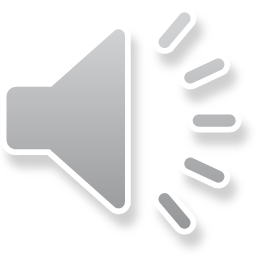 I.C.3 Ponte-Siciliano Pomigliano d’Arco (NA)
4
Ascolta la Filastrocca
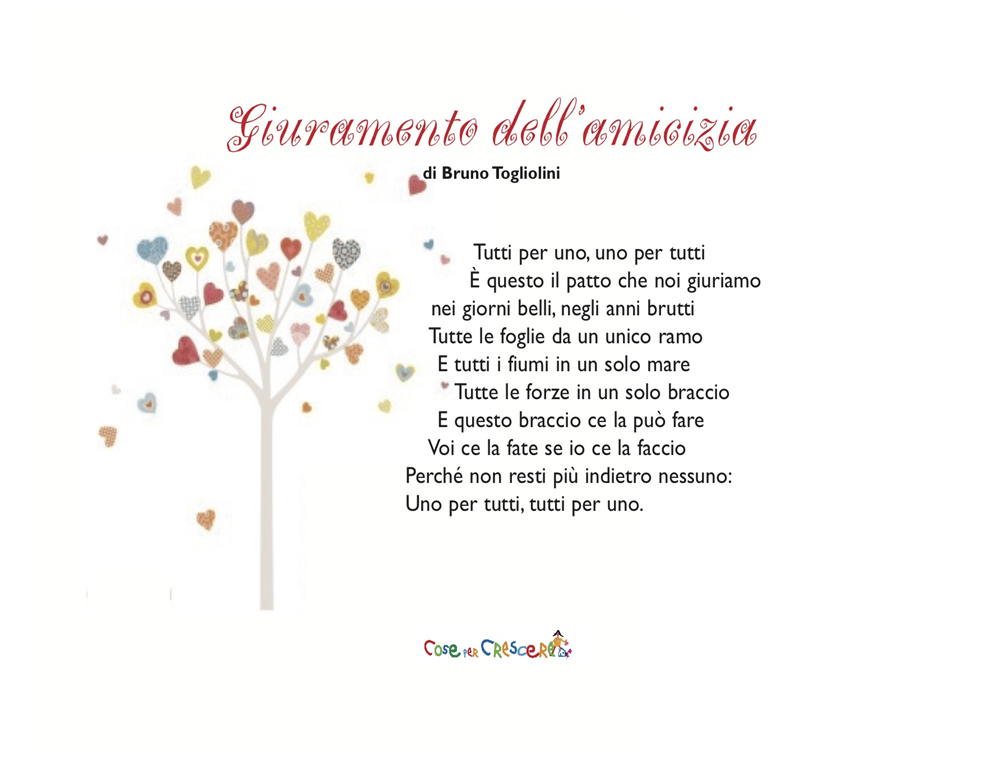 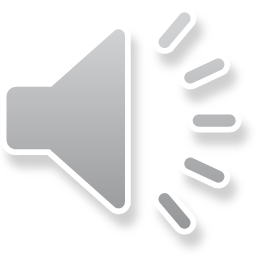 5
I.C.3 Ponte-Siciliano 
Pomigliano d’Arco (NA)
Anche noi siamo amici !
E… noi dove incontriamo nuovi amici?

Che cosa ci vuole dire 
questa filastrocca?

Condividiamo che la scuola
è un mondo nel quale
possiamo incontrare nuovi amici…
6
I.C.3 Ponte-Siciliano 
Pomigliano d’Arco (NA
IL MIO ZAINO
Apriamo lo zaino!! siete pronti!Prendiamo il quaderno…
I.C.3 Ponte-Siciliano Pomigliano d’Arco (NA)
7
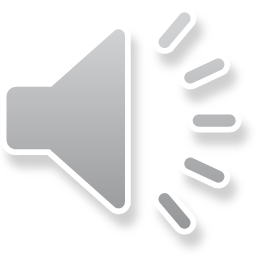 Laboratorio Linguistico
Ascoltiamo la storia di Io sono io 
di Beatrice Masella
https://www.youtube.com/watch?v=U73NtmV_5T0
Scriviamo semplici parole monosillabe e bisillabe a partire dalle riflessioni compiute su questo ascolto «Io sono Io»
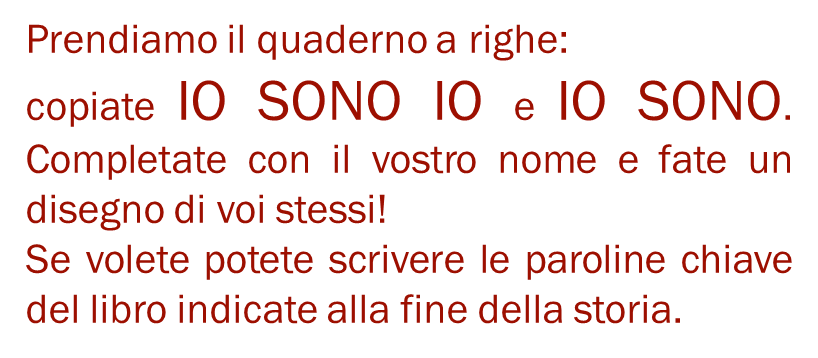 9
*****
Ricordate bambini di completare il libro Benvenuti a Scuola da pag. 42 a pag. 45.
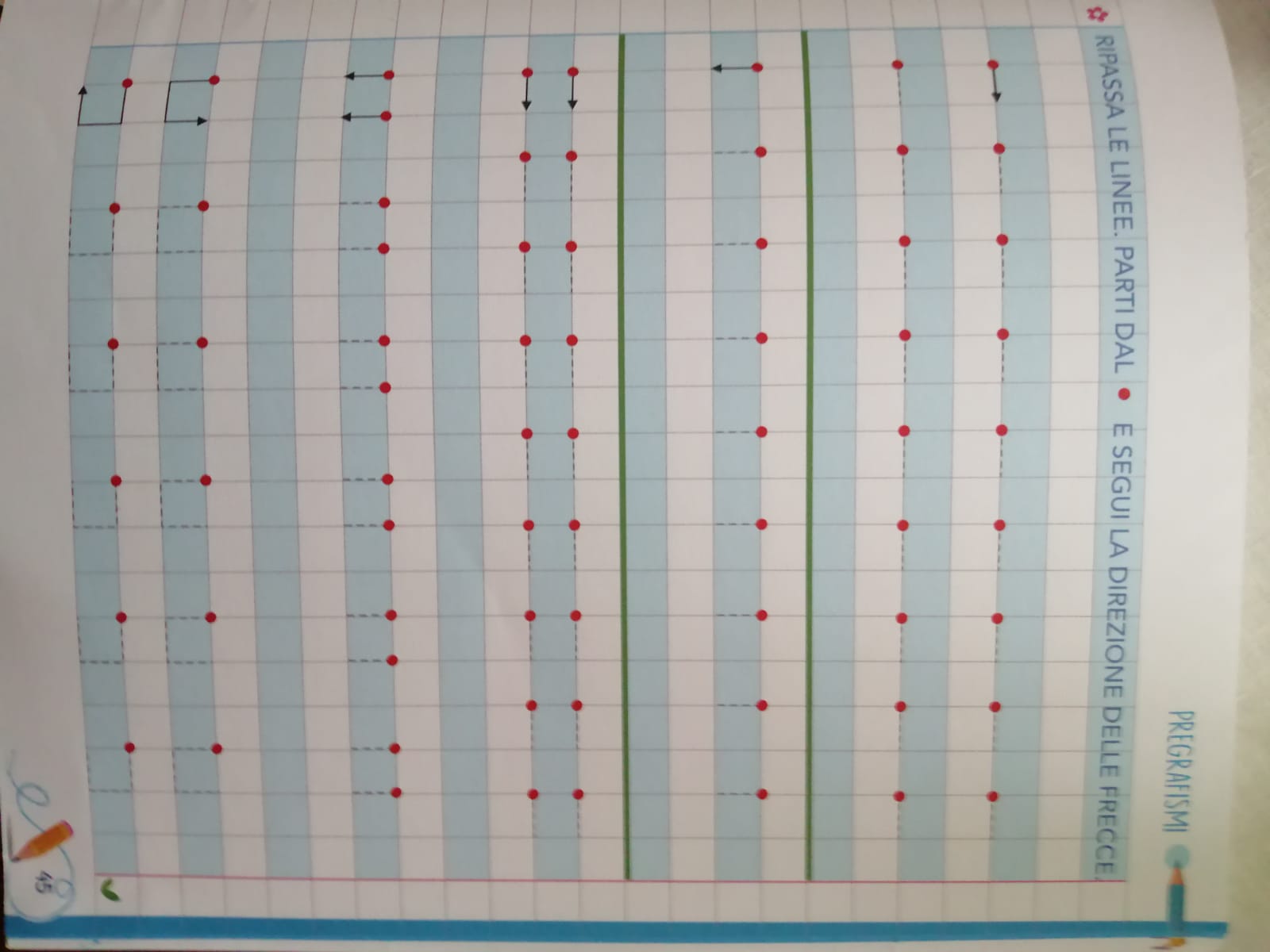 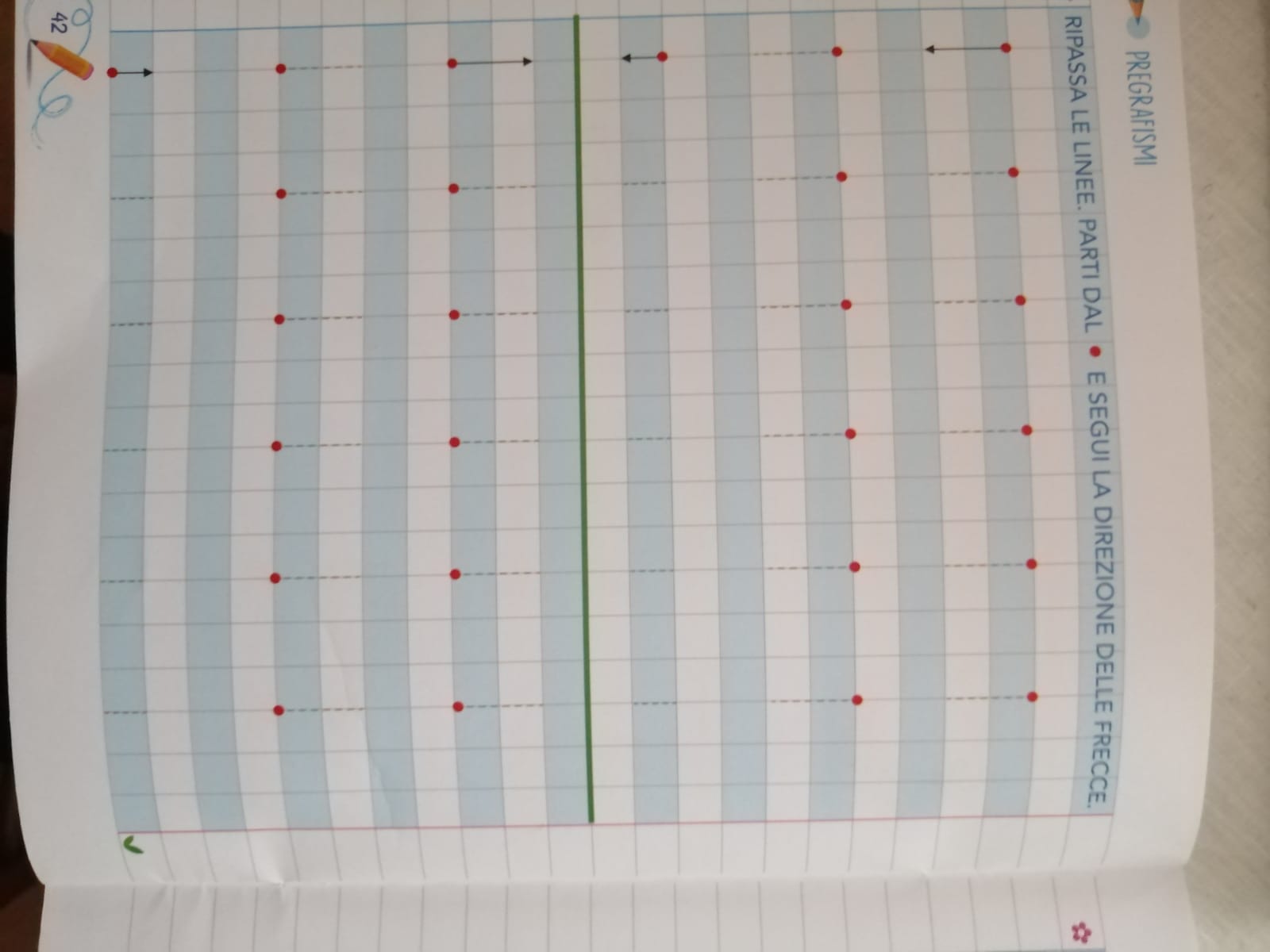 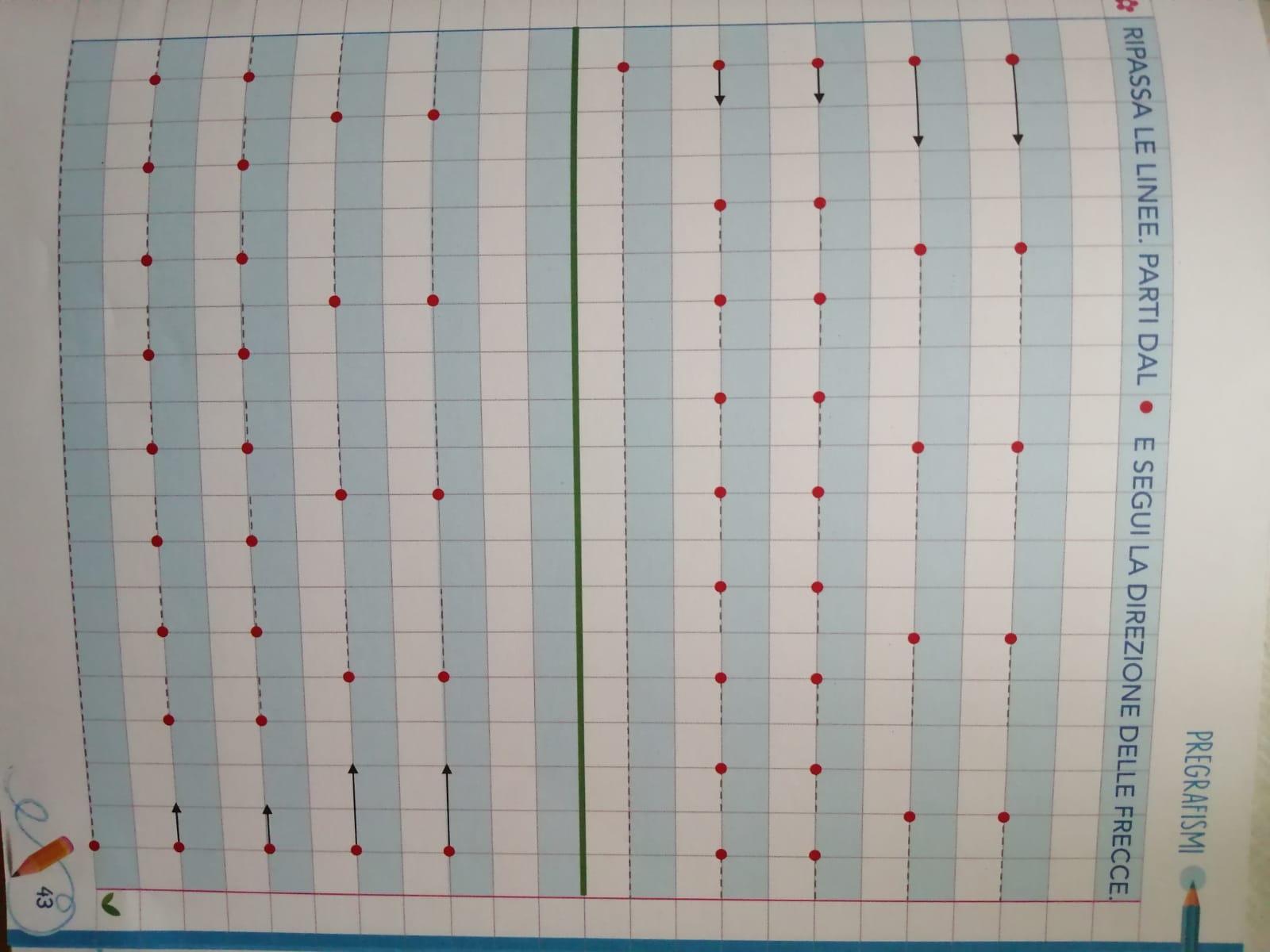 10
I.C.3 Ponte-Siciliano 
Pomigliano d’Arco (NA)
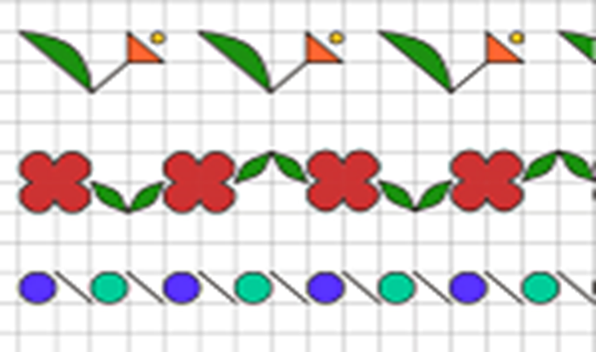 Laboratorio di Matematica e Antropologico
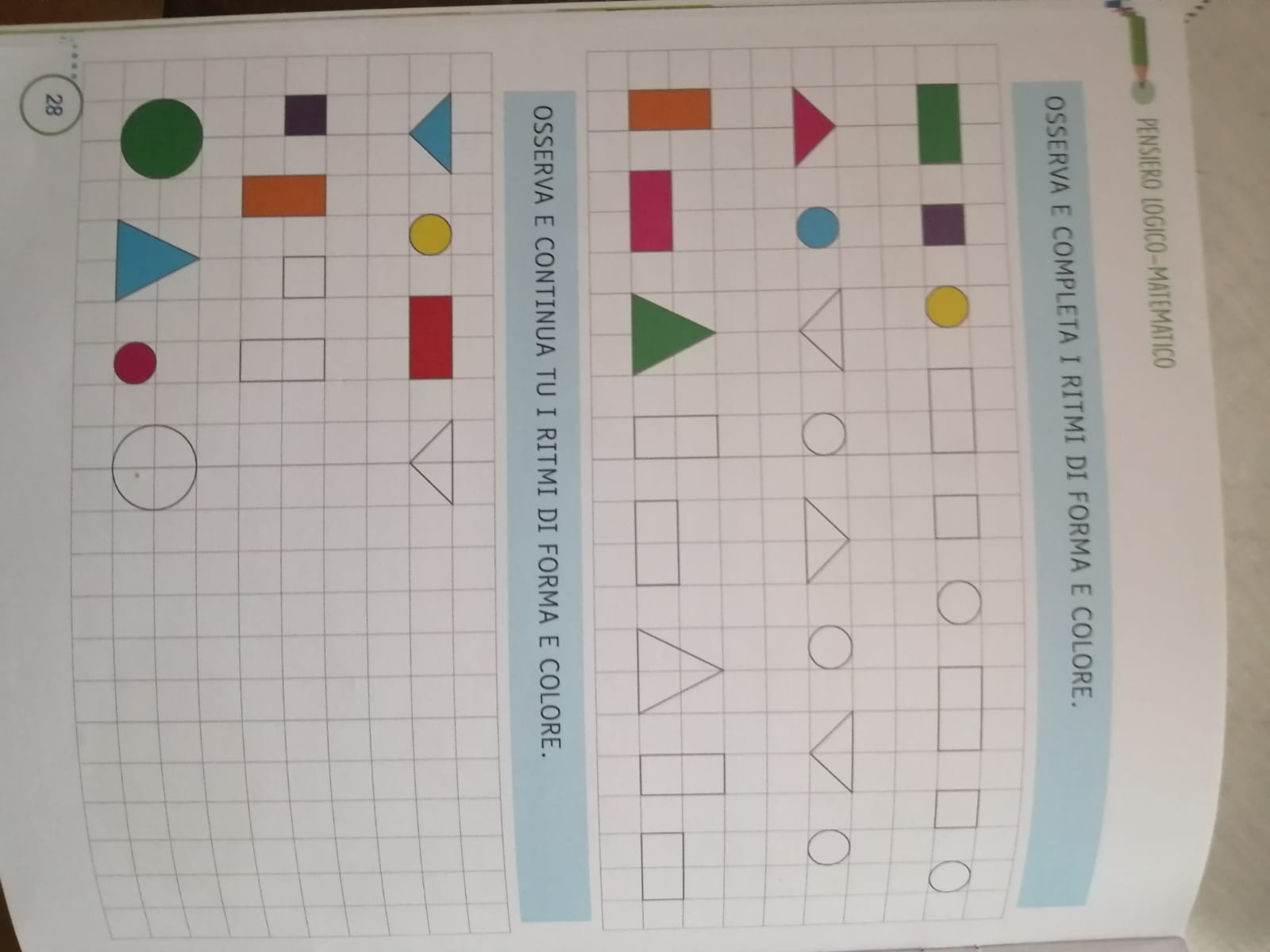 Quaderno di Matematica
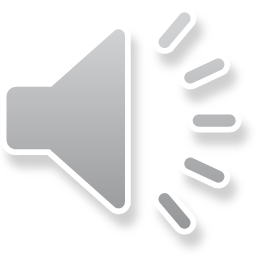 La copertina del quaderno di Matematica
Attività: 
Disegnate il Villaggio del Sole
Al centro del villaggio c’è una casa con il tetto marrone; a destra della casa ci sono due alberi, uno più alto dell’altro; davanti agli alberi c’è una panchina e sotto la panchina c’è un gattino. In alto c’è un grande sole che illumina tutto il villaggio. A sinistra della casa ci sono un papà e il suo bambino; in mezzo a loro c’è un pallone.
Completate le pagine del libro Benvenuti a Scuola fino a pag. 29
Scegliete un disegno e fate la cornicetta. Al centro disegnatevi e scrivete il vostro nome
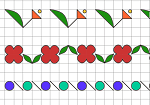 12
I.C.3 Ponte-Siciliano 
Pomigliano d’Arco (NA)
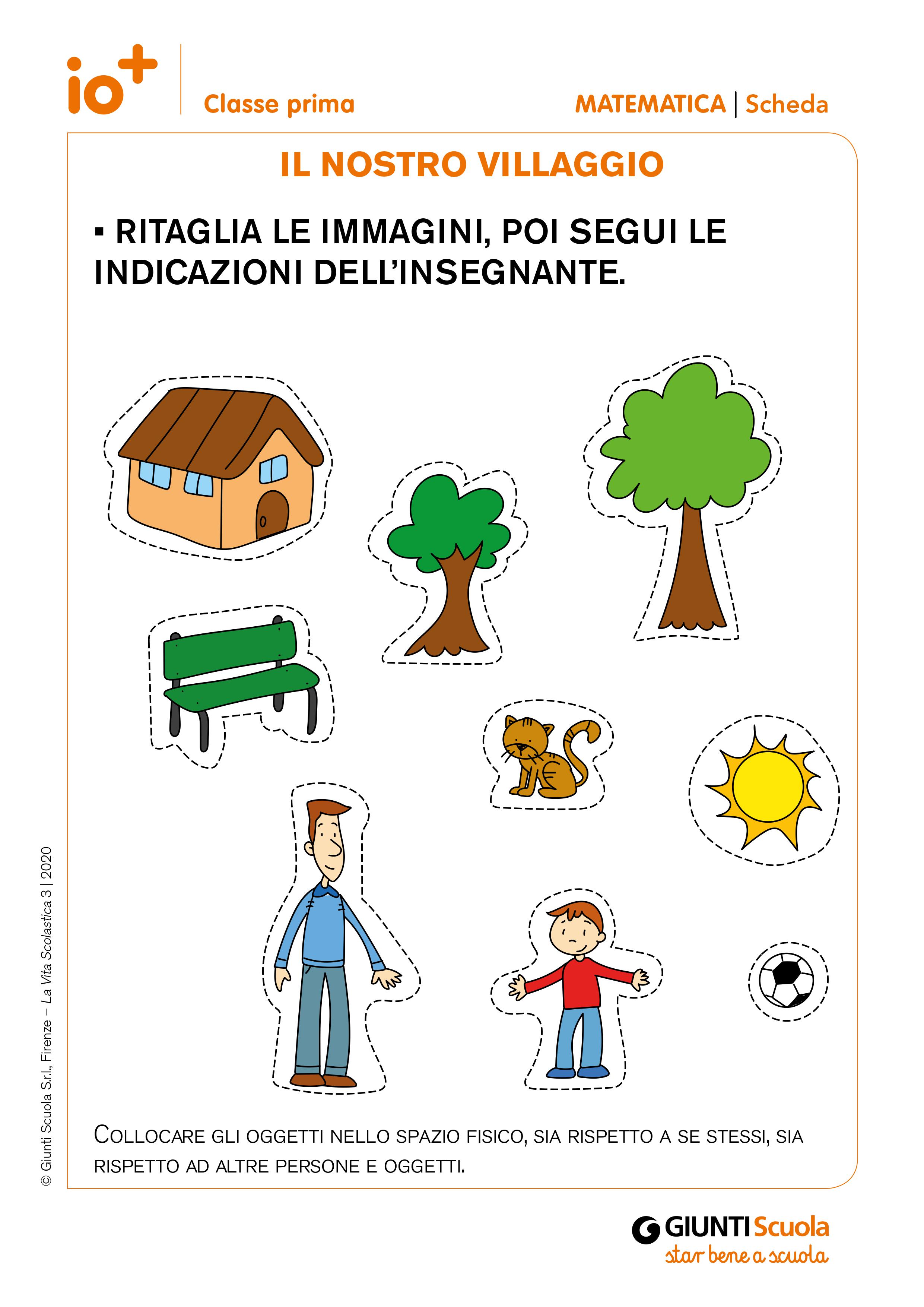 Aiutatevi con queste immagini
per completare
 il VILLAGGIO DEL SOLE
13
I.C.3 Ponte-Siciliano 
Pomigliano d’Arco (NA)
GESU’, UN AMICO SPECIALE
«IO HO UN AMICO 
CHE MI AMA»
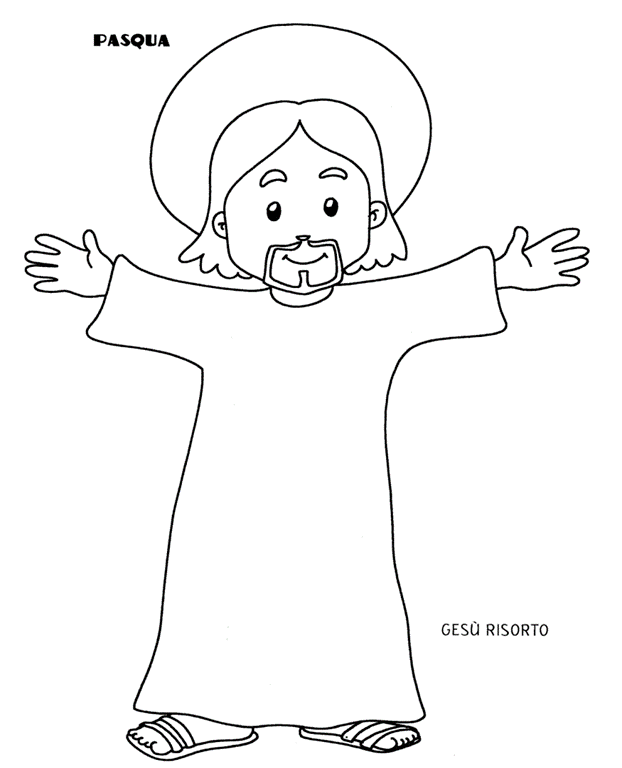 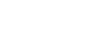 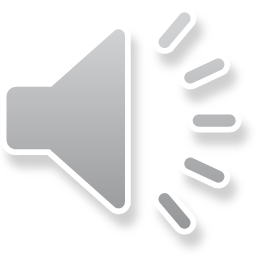 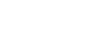 14
Ascoltate la canzoncina
https://www.youtube.com/watch?v=HcKH83Qpmlg&app=desktop/
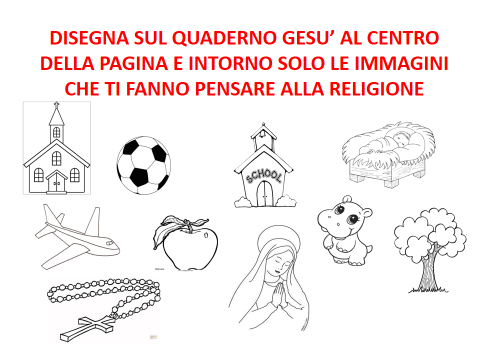 15
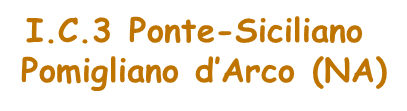 A PRESTO!
Tutti i docenti  delle 
classi prime sez. A -D/C
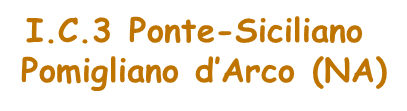